1
مراجعة الدرس السابق
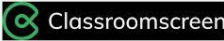 السؤال الثالث
السؤال الثاني
السؤال الأول
خاصية زخرفة النص
Text-decoration
لها عدة تأثيرات منها 
Blink وتعني 
إضافة خط أعلى النص
<p style=“color:green”>

مثال لكتابة سطر برمجي للتنسيق باستخدام صفحات الأنماط الخارجية
خاصية اللون في صفحات التنسيق النمطي 
css
تحدد بأربعة طرق
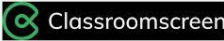 السؤال الثالث
السؤال الثاني
السؤال الأول
خاصية زخرفة النص
Text-decoration
لها عدة تأثيرات منها 
Blink وتعني 
إضافة وميض متحرك للنص
<p style=“color:green”>

مثال لكتابة سطر برمجي للتنسيق باستخدام صفحات الأنماط المضمنة
Line style
خاصية اللون في صفحات التنسيق النمطي 
css
تحدد ثلاثة طرق
Name,RGP,Hex
2
اشراقة الصباح
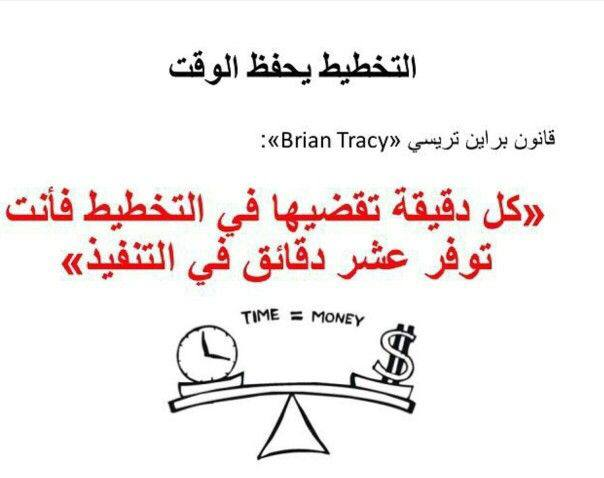 3
تمهيد
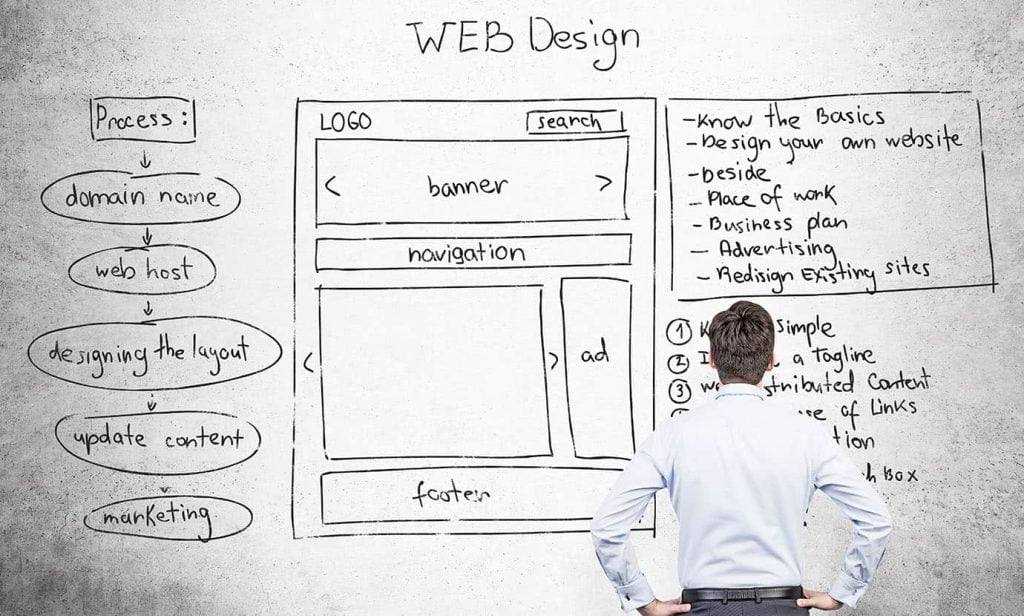 من خلال ..
استراتيجية قراءة الصورة

استنتجي عنوان درسنا لهذا اليوم ؟
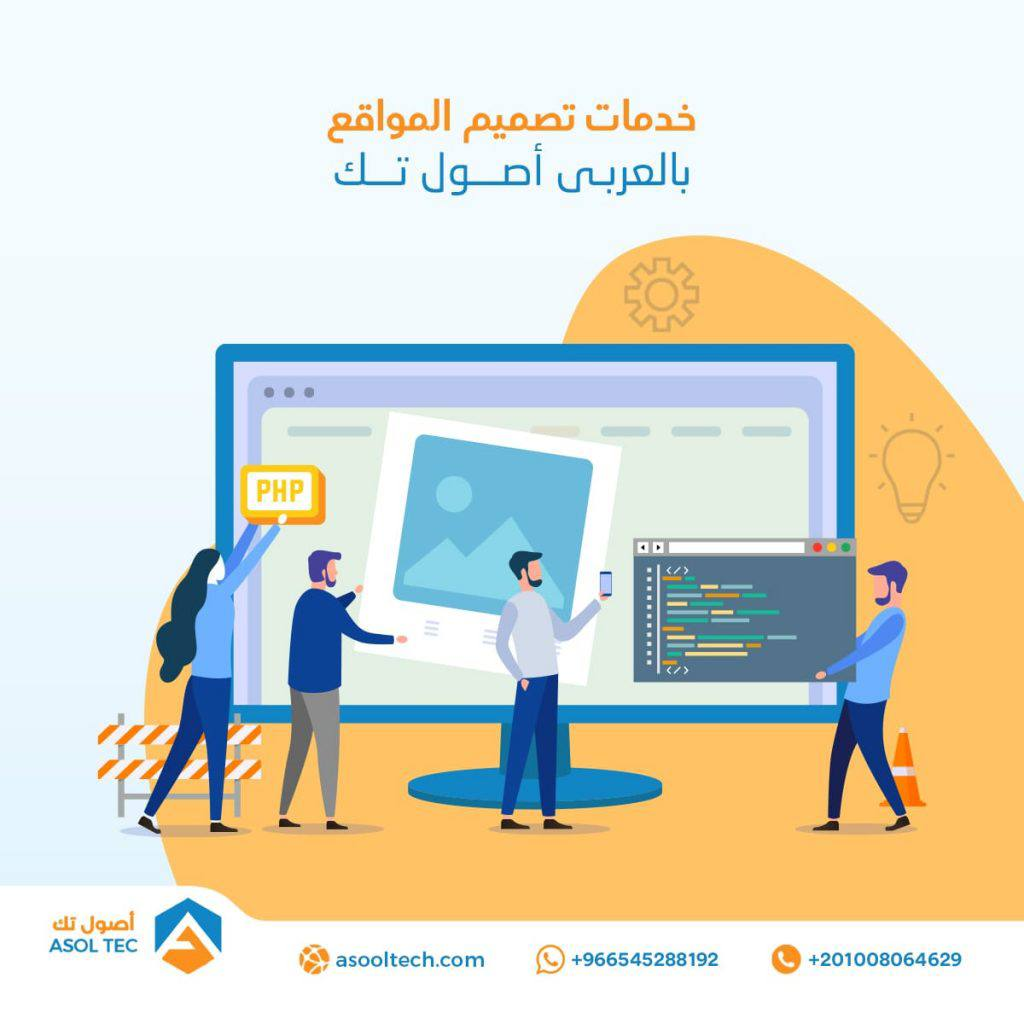 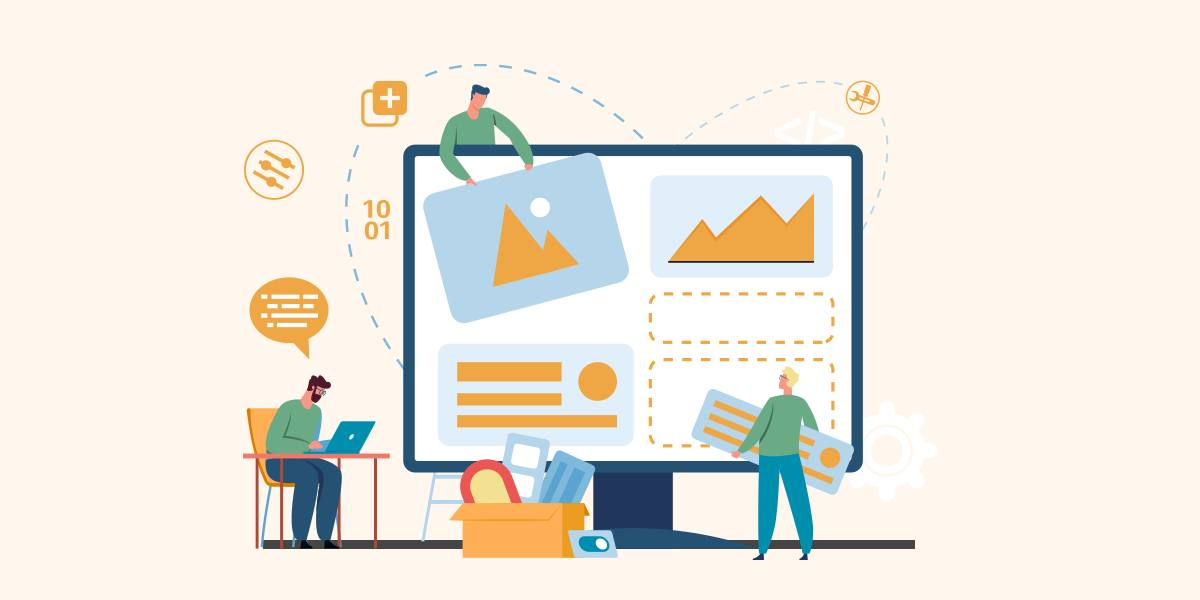 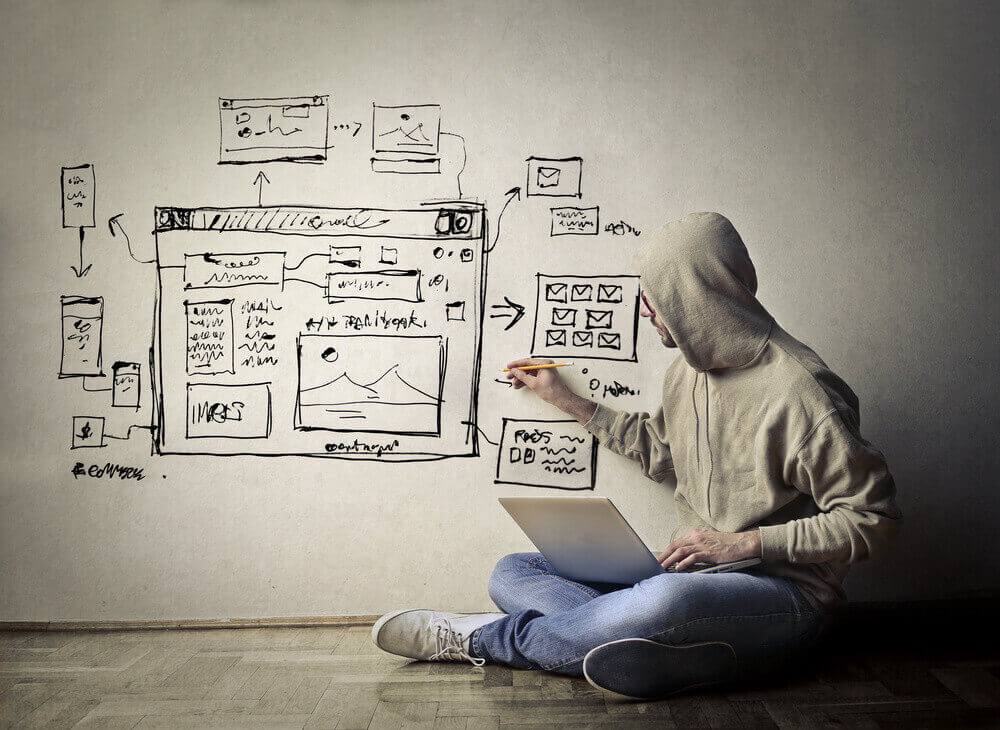 7
الوحدة الثالثة 
البرمجة المتقدمة باستخدام لغة ترميز النص التشعبي 



الدرس الثالث 
تصميم الموقع الإلكتروني
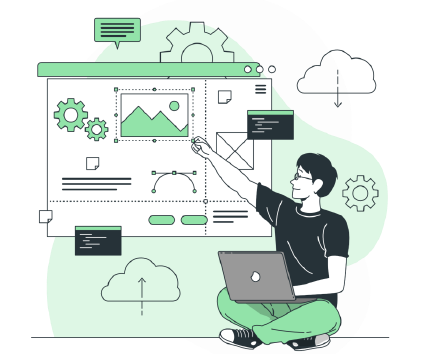 اهداف الدرس
مراحل إنشاء موقع إلكتروني
الخصائص التي ينبغي توافرها في الموقع الإلكتروني
تقسيم الصفحة في HTML
إنشاء ملف CSS وتعيين بعض التنسيقات على الموقع
 استخدام خاصية الخلفية (Background)
استخدام خاصية تجاوز السعة (Over flow property)
نموذج الصندوق (Box-Model) (الإطار – الهامش – الفراغ )
التحكم في حجم ومحاذاة الصور
تنسيق شريط التصفح
اهداف الدرس
مراحل إنشاء موقع إلكتروني
الخصائص التي ينبغي توافرها في الموقع الإلكتروني
تقسيم الصفحة في HTML
إنشاء ملف CSS وتعيين بعض التنسيقات على الموقع
 استخدام خاصية الخلفية (Background)
استخدام خاصية تجاوز السعة (Over flow property)
نموذج الصندوق (Box-Model) (الإطار – الهامش – الفراغ )
التحكم في حجم ومحاذاة الصور
تنسيق شريط التصفح
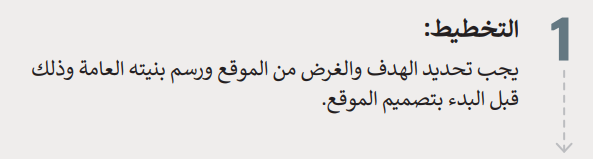 من خلال قراءة الصور اكتشفي مراحل إنشاء موقع إلكتروني ؟
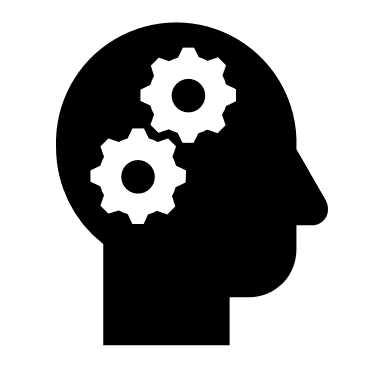 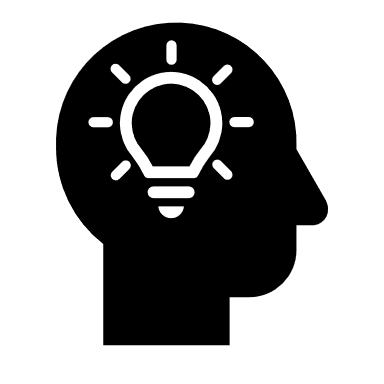 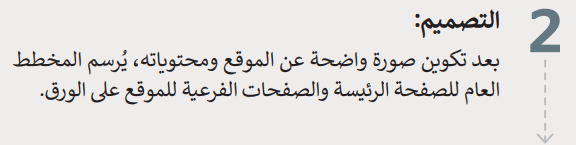 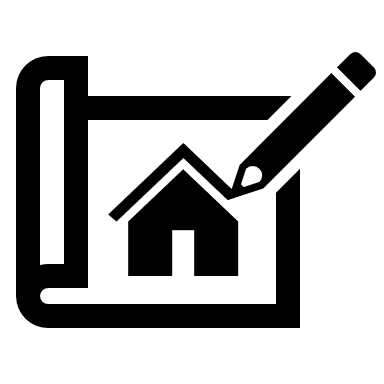 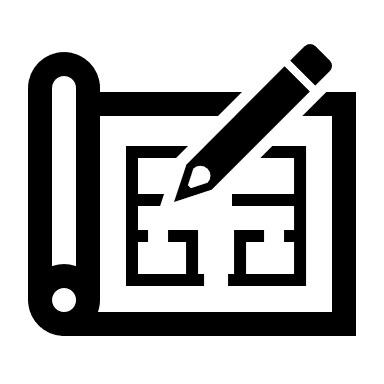 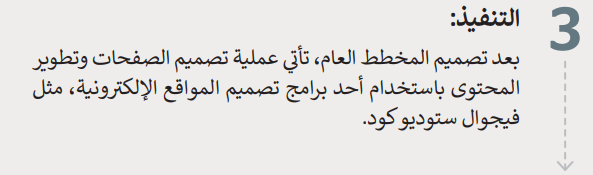 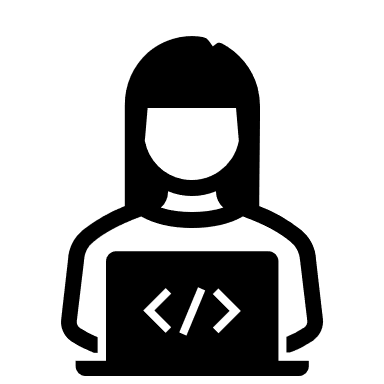 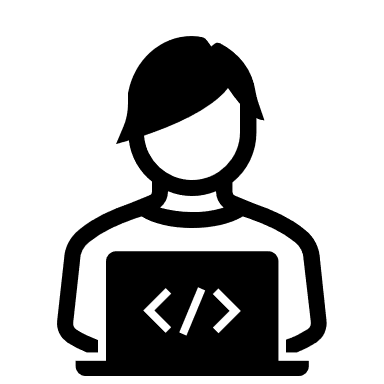 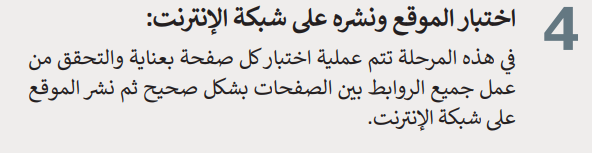 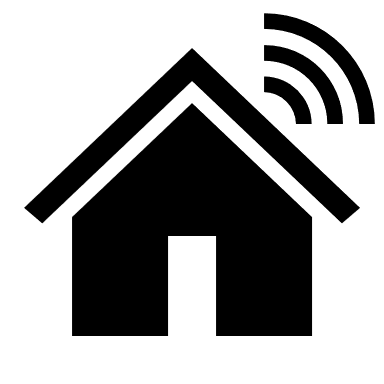 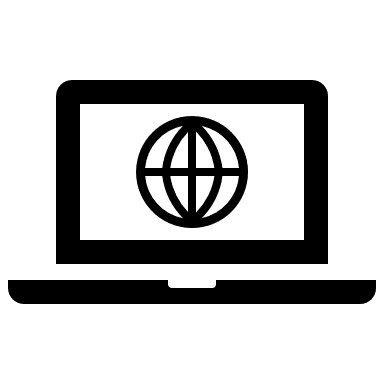 11
اهداف الدرس
مراحل إنشاء موقع إلكتروني
الخصائص التي ينبغي توافرها في الموقع الإلكتروني
تقسيم الصفحة في HTML
إنشاء ملف CSS وتعيين بعض التنسيقات على الموقع
 استخدام خاصية الخلفية (Background)
استخدام خاصية تجاوز السعة (Over flow property)
نموذج الصندوق (Box-Model) (الإطار – الهامش – الفراغ )
التحكم في حجم ومحاذاة الصور
تنسيق شريط التصفح
من خلال قراءة الصور 
.. ..
اكتشفي أهم الخصائص التي ينبغي توافرها في الموقع الإلكتروني
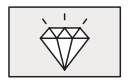 محتوى واضح
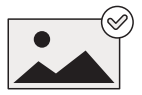 صور ورسومات مناسبة للمحتوى
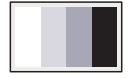 نسق لوني مناسب
تنسيق مناسب للعرض على الهواتف النقالة
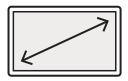 13
اهداف الدرس
مراحل إنشاء موقع إلكتروني
الخصائص التي ينبغي توافرها في الموقع الإلكتروني
تقسيم الصفحة في HTML
إنشاء ملف CSS وتعيين بعض التنسيقات على الموقع
 استخدام خاصية الخلفية (Background)
استخدام خاصية تجاوز السعة (Over flow property)
نموذج الصندوق (Box-Model) (الإطار – الهامش – الفراغ )
التحكم في حجم ومحاذاة الصور
تنسيق شريط التصفح
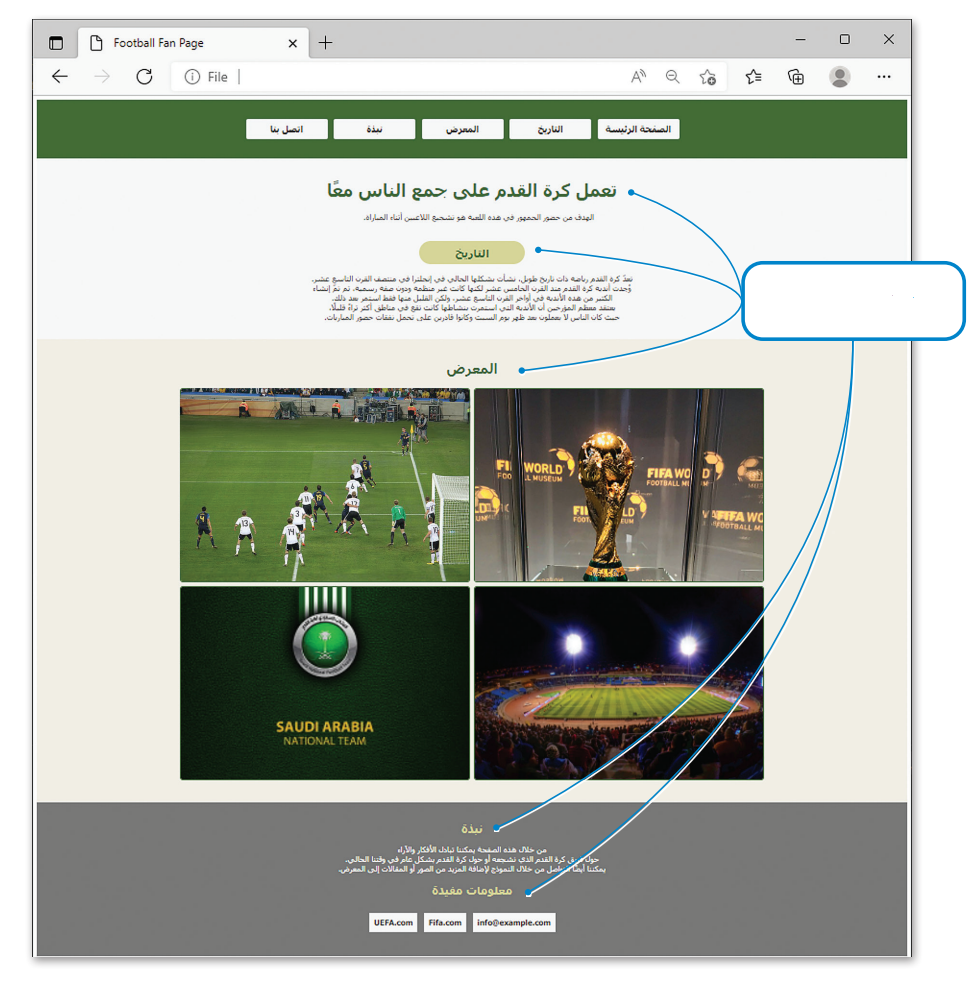 من خلال الصور التي أمامك اكتشفي أجزاء صفحة الويب التالية ؟
رأس الصفحة
المحتوى الرئيس
التذييل
15
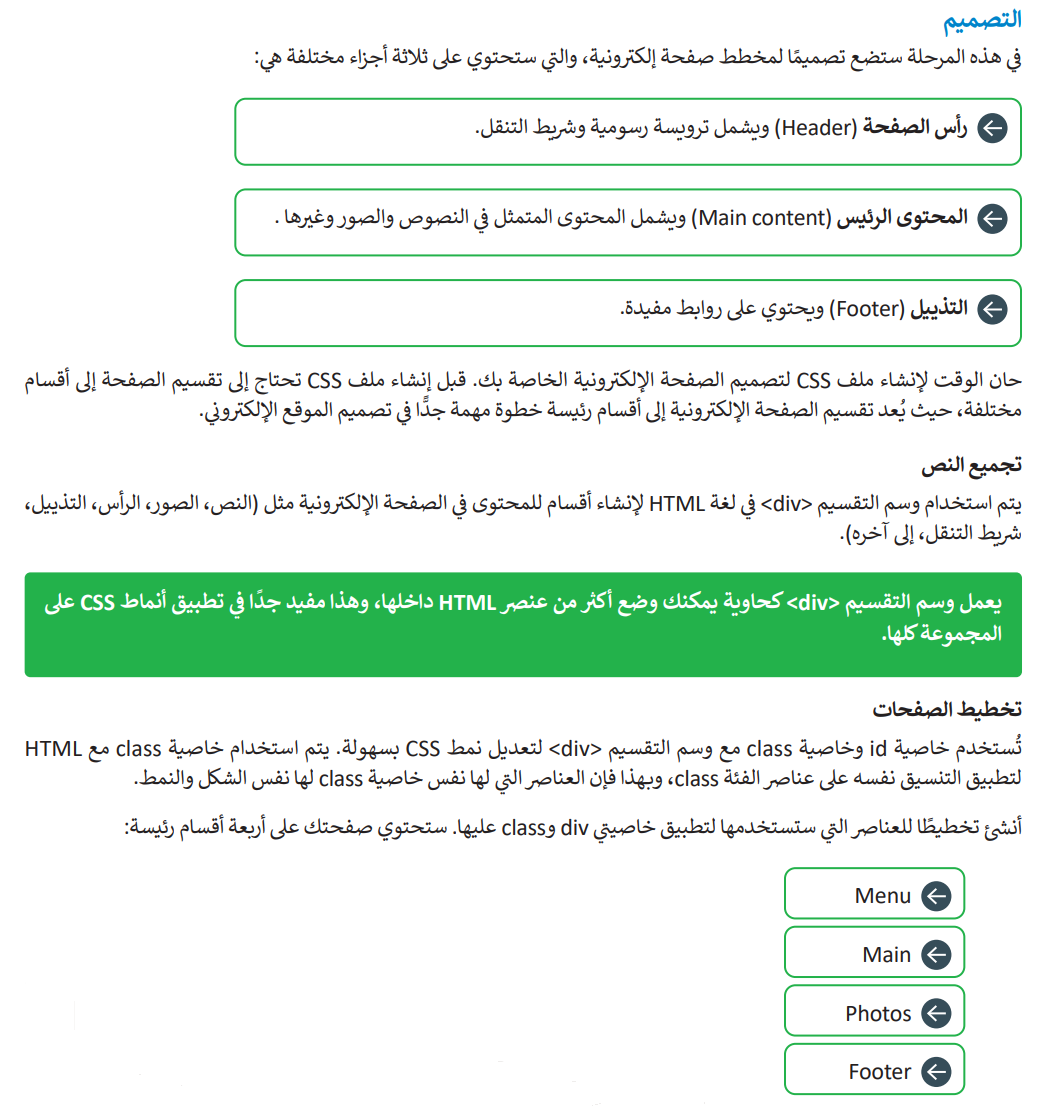 16
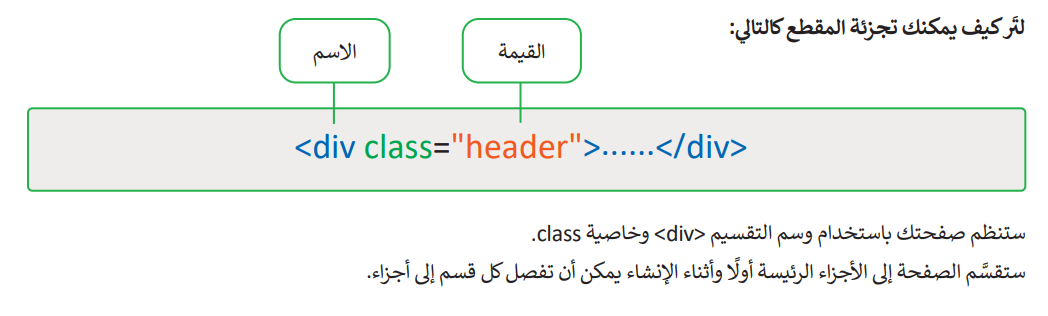 17
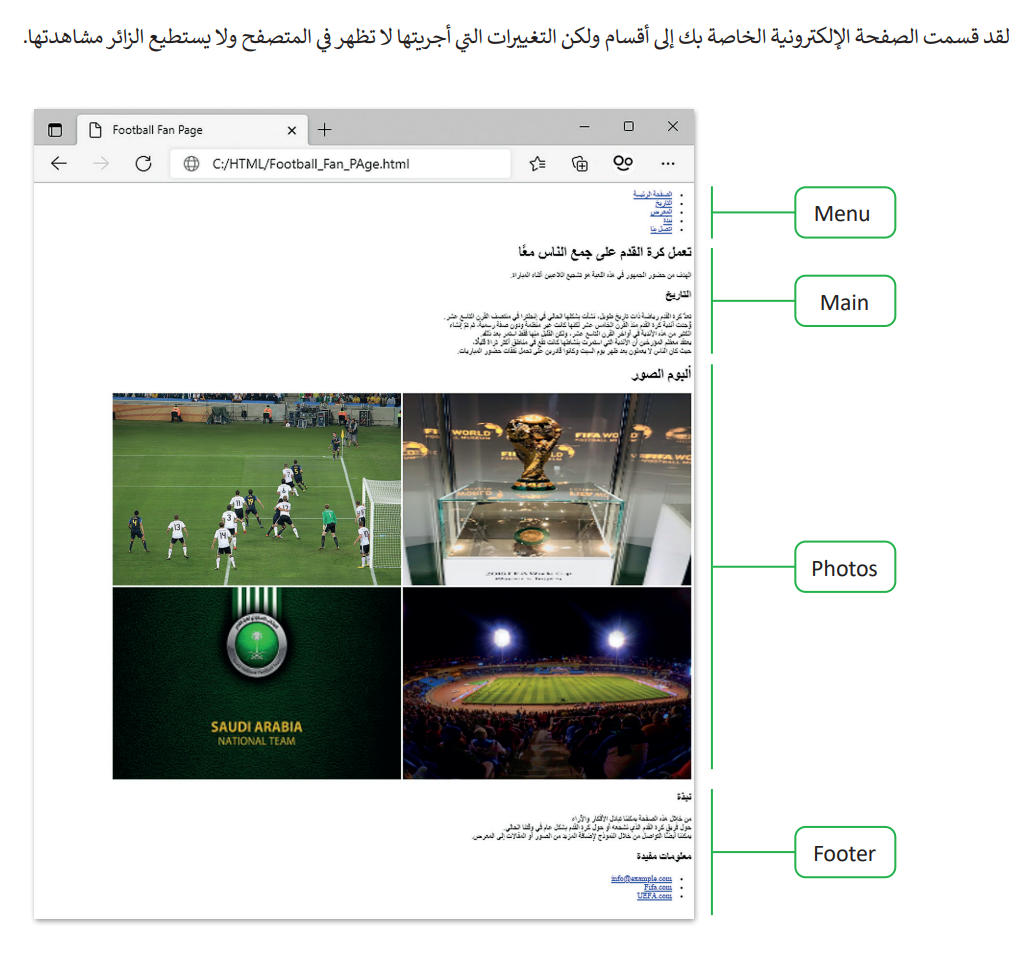 18
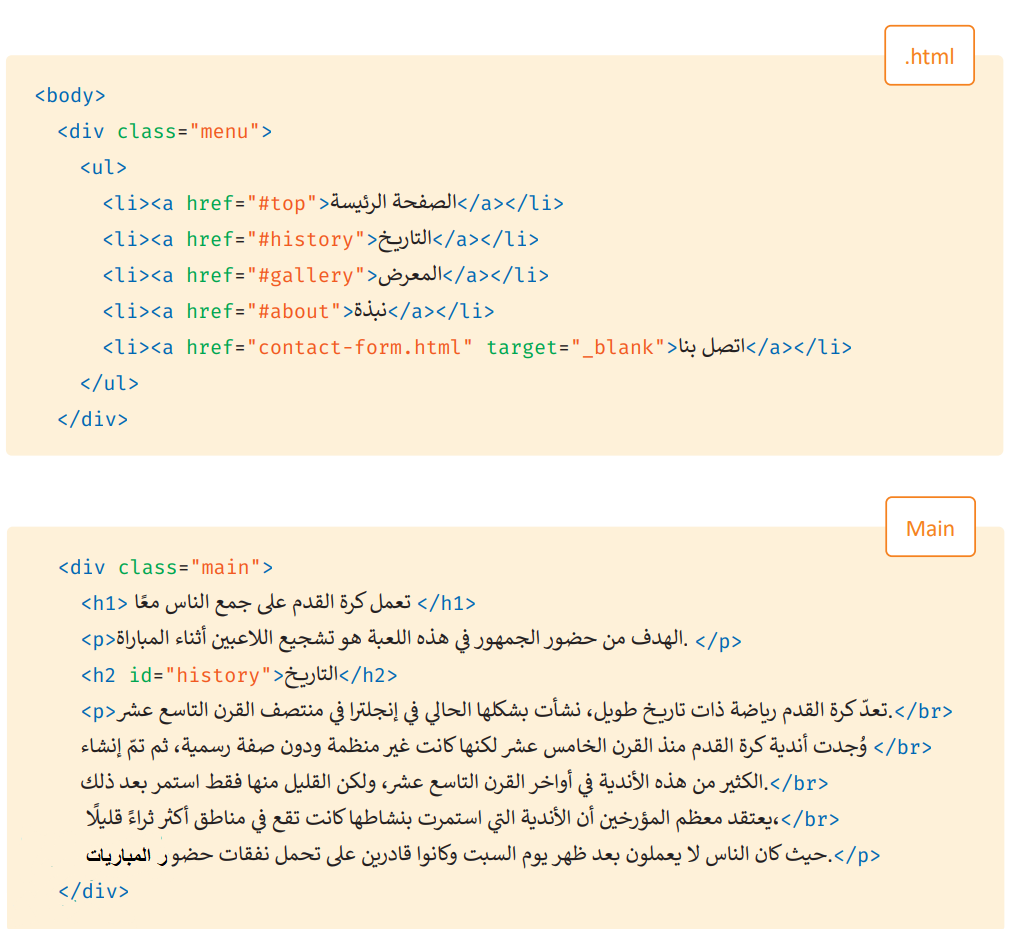 19
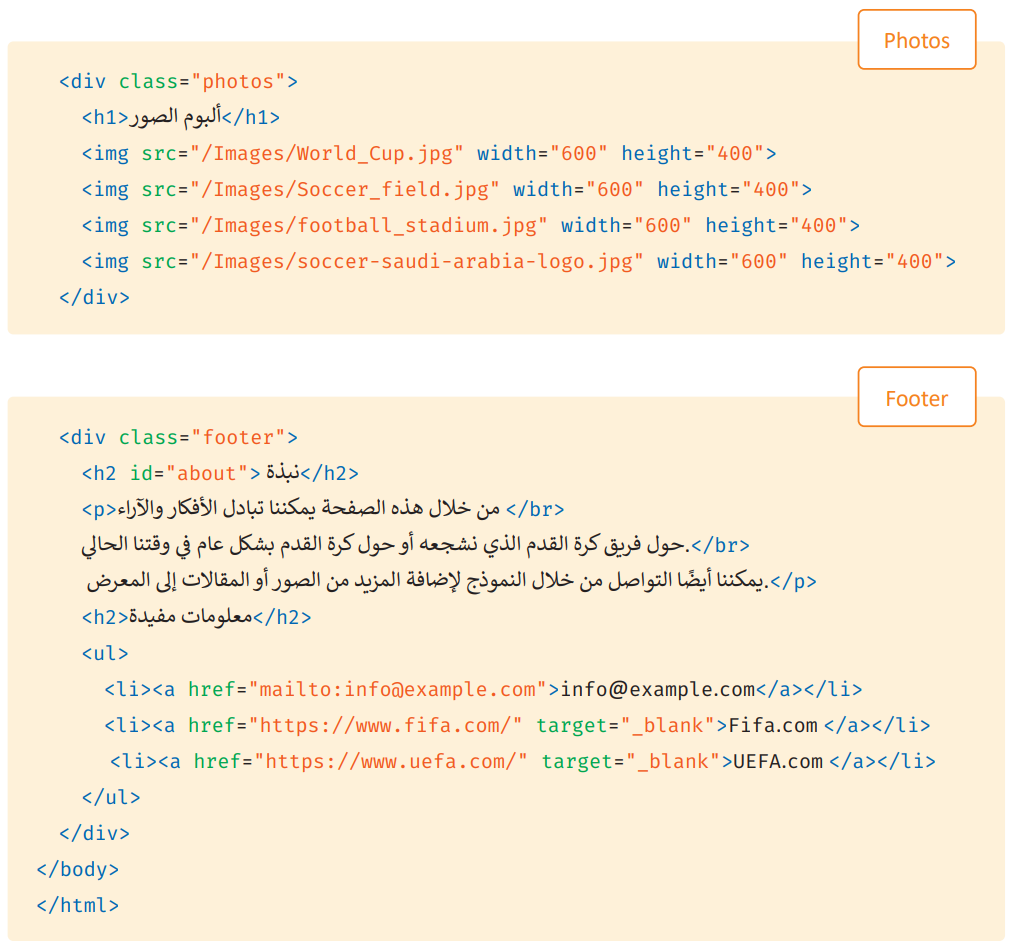 20
اهداف الدرس
مراحل إنشاء موقع إلكتروني
الخصائص التي ينبغي توافرها في الموقع الإلكتروني
تقسيم الصفحة في HTML
إنشاء ملف CSS وتعيين بعض التنسيقات على الموقع
 استخدام خاصية الخلفية (Background)
استخدام خاصية تجاوز السعة (Over flow property)
نموذج الصندوق (Box-Model) (الإطار – الهامش – الفراغ )
التحكم في حجم ومحاذاة الصور
تنسيق شريط التصفح
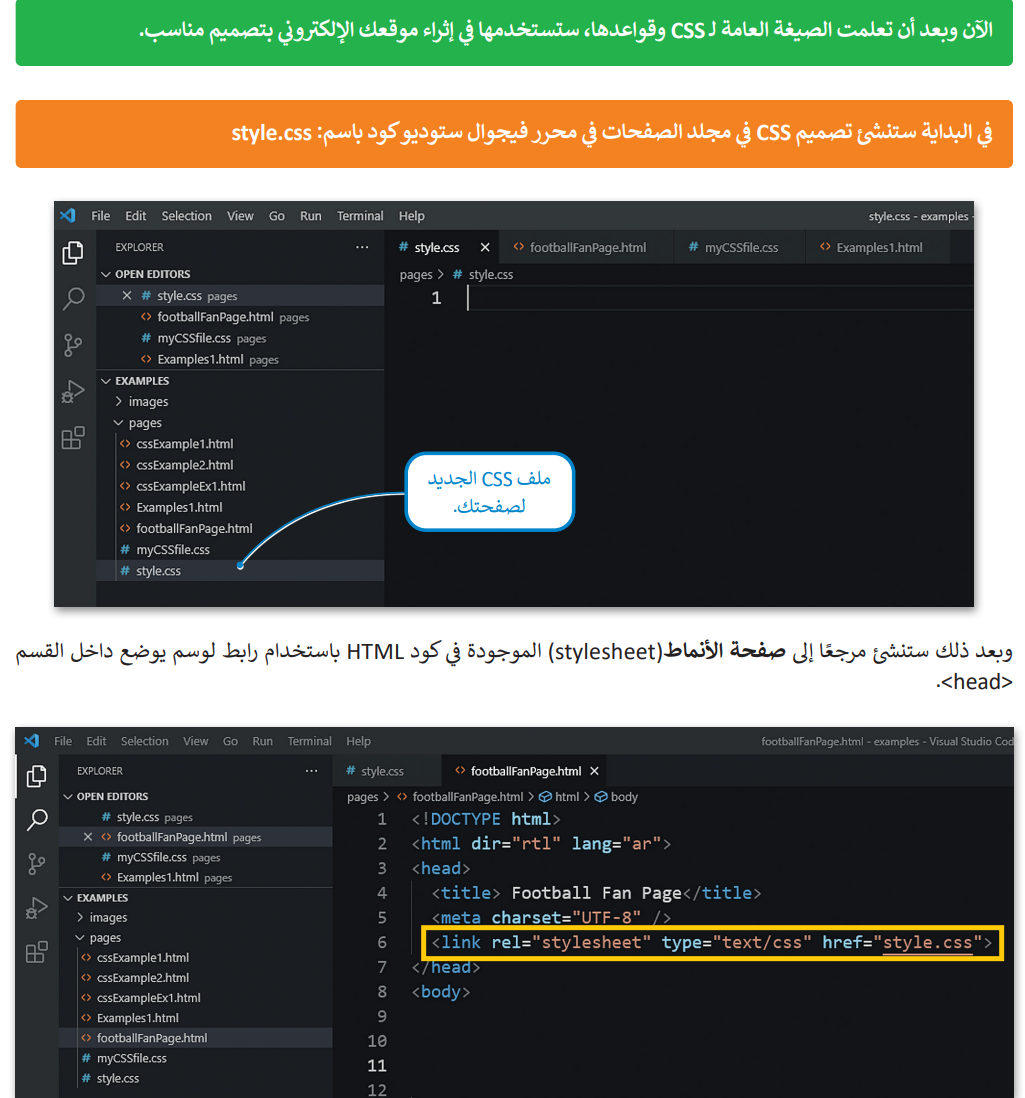 22
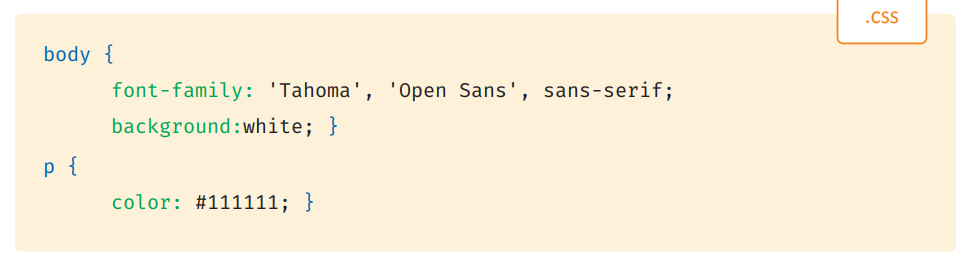 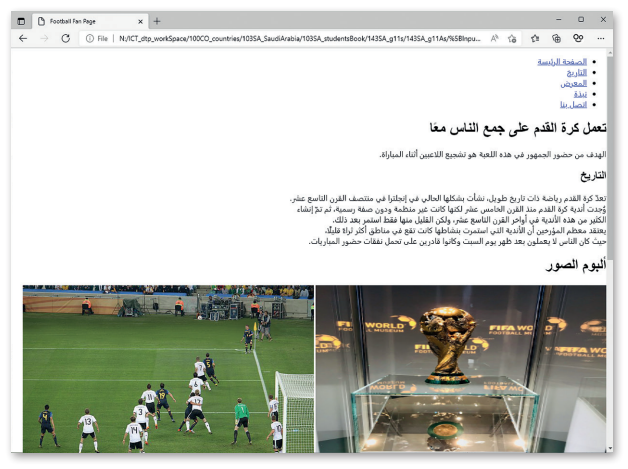 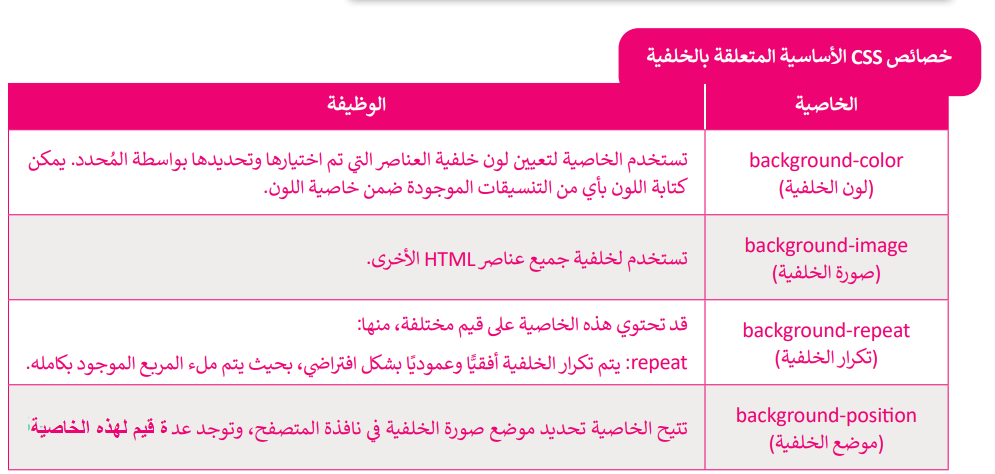 23
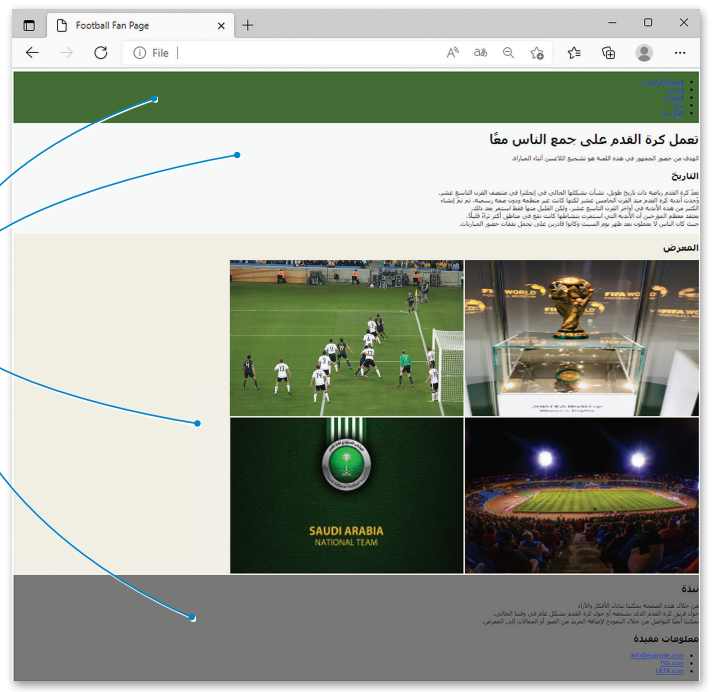 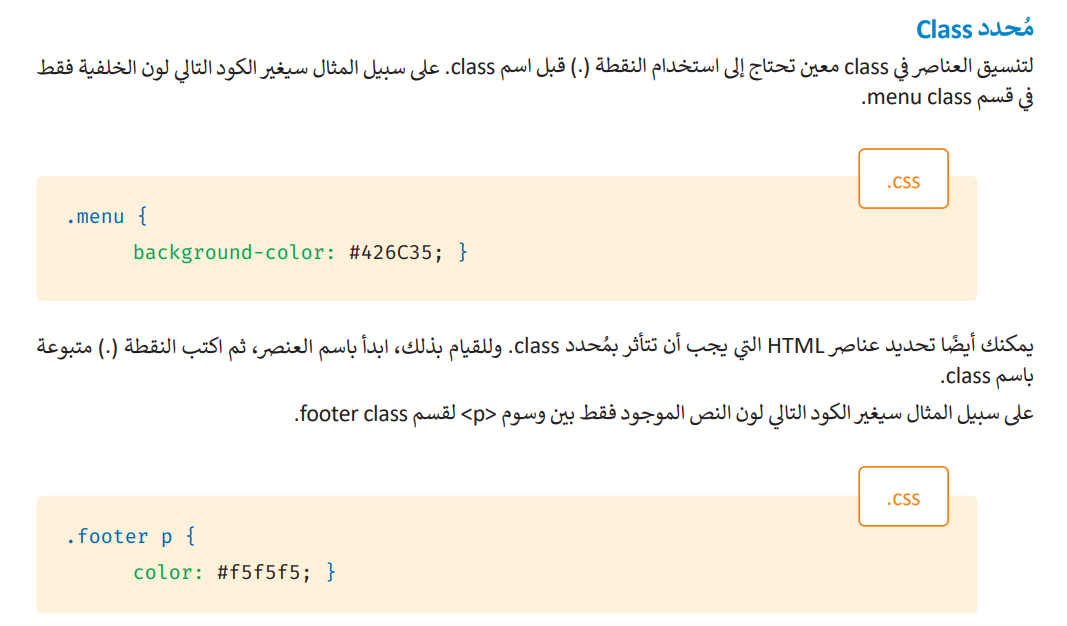 24
تقويم مرحلي
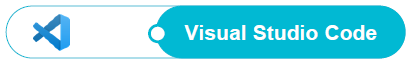 الحصول على نقطتين للأسرع
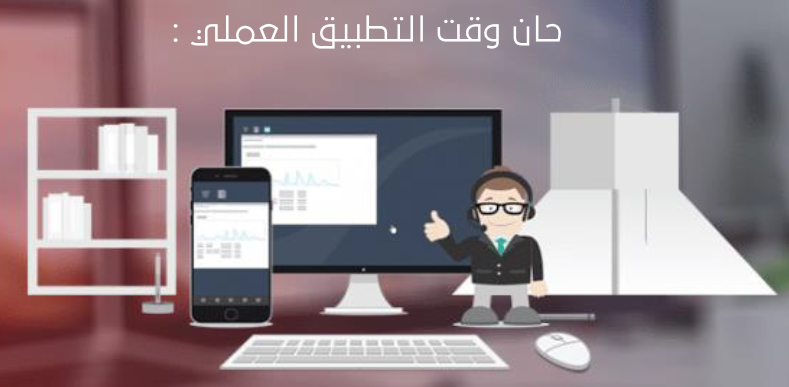 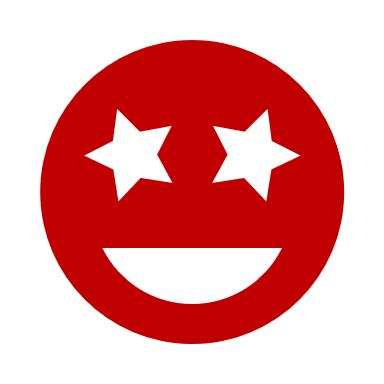 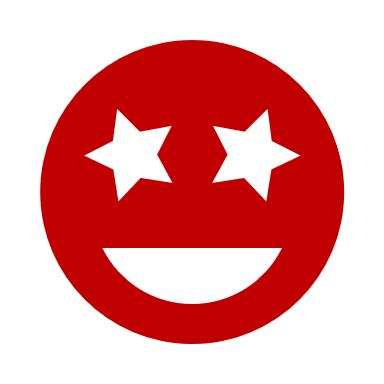 المهمة 1 : 
قومي بتنفيذ صفحةHTML 
ونفذي المطلوب لتنسيقها   
 قسمي الصفحة الى 4 أجزاء 
 باستخدام<div class=“”></div>
غيري الخلفية لكل قسم 
باستخدام css الخارجي ..
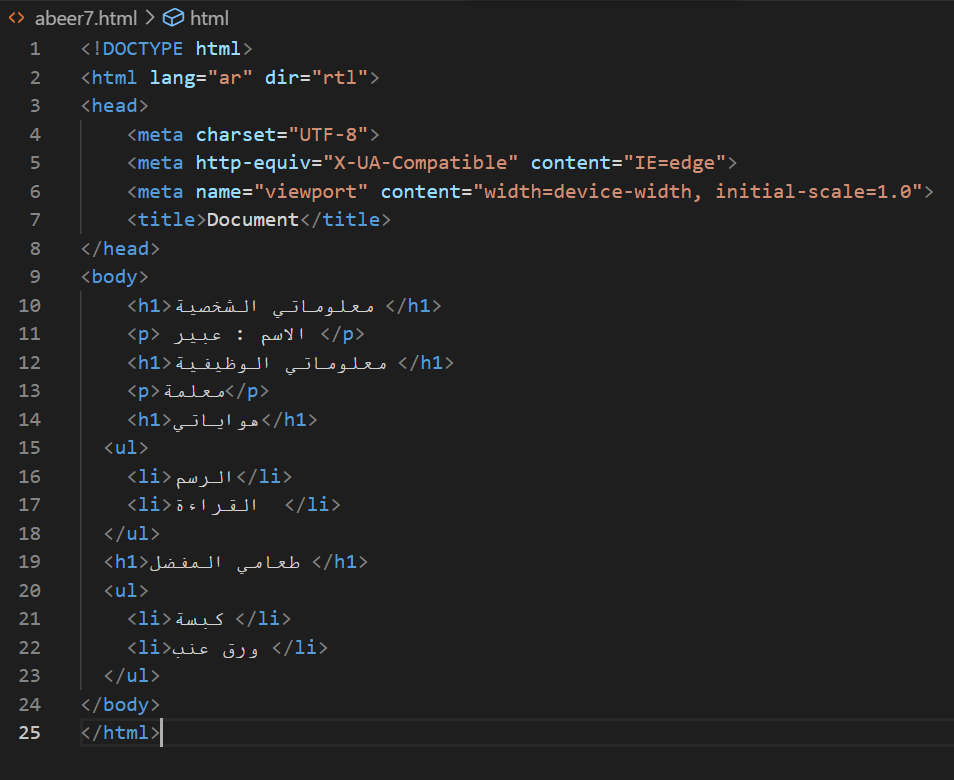 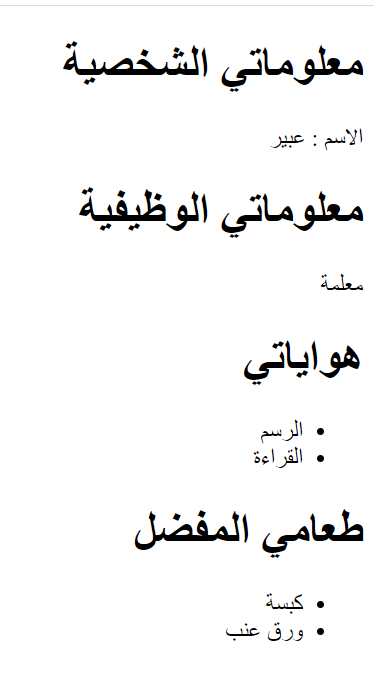 26
HTML
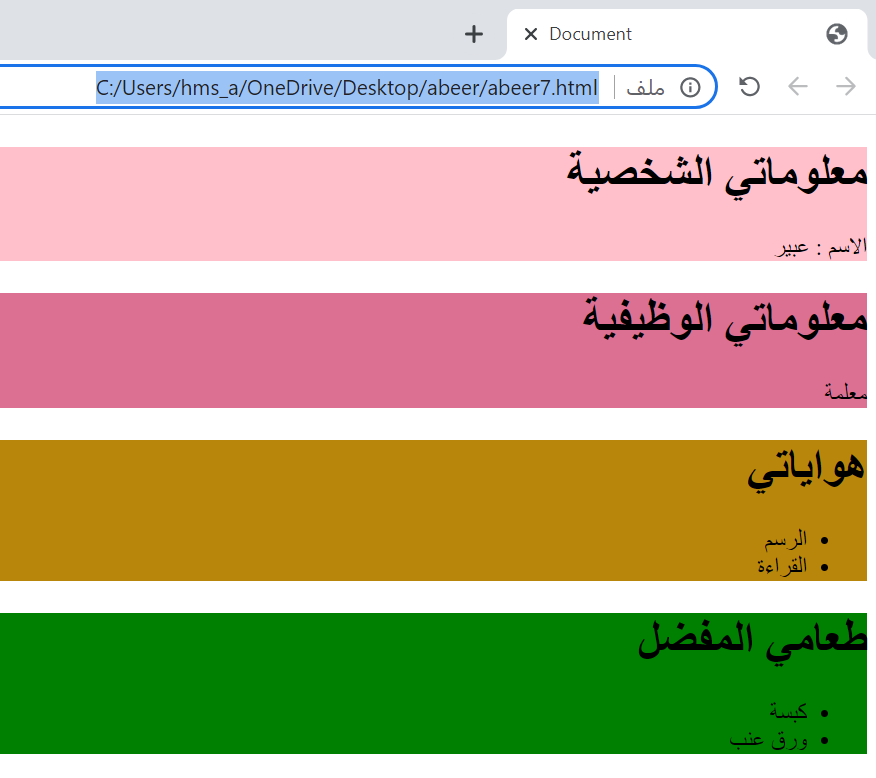 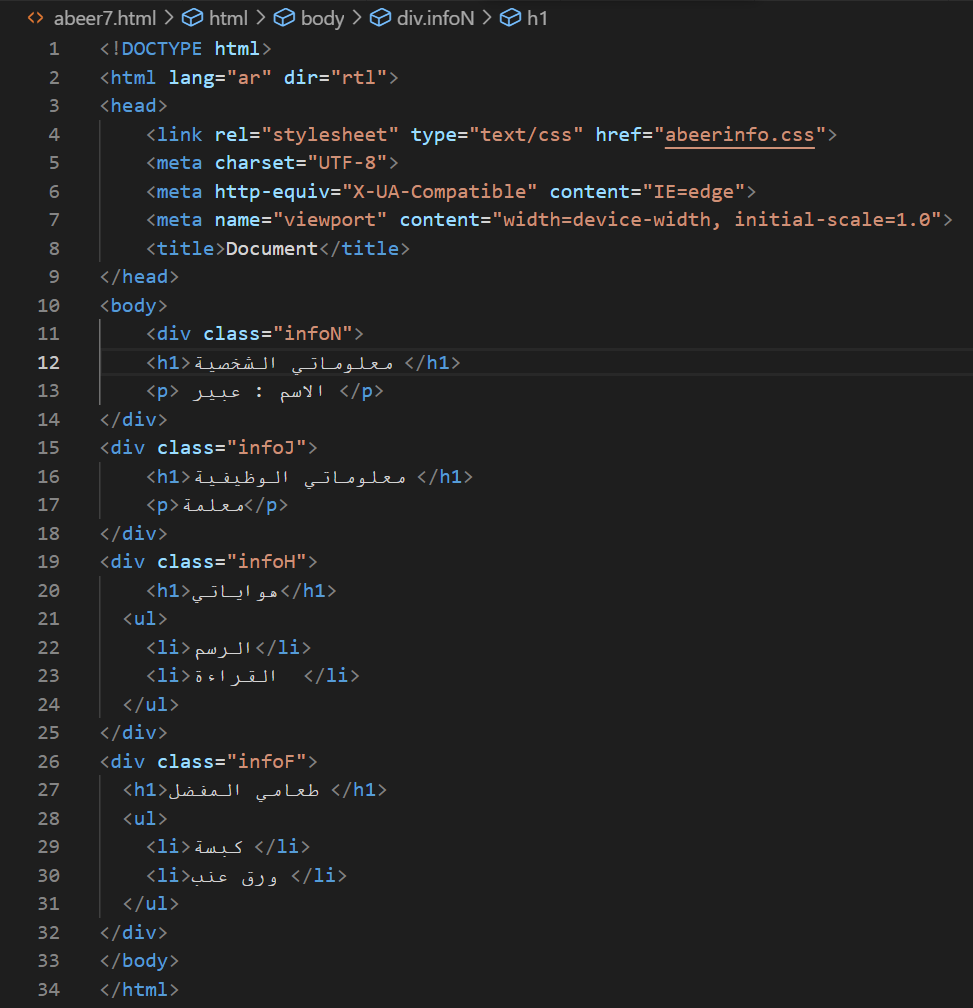 CSS
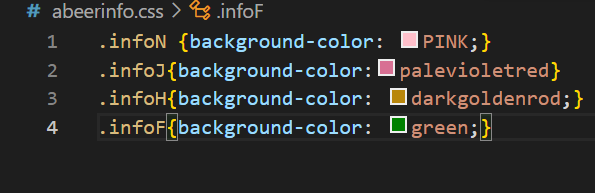 27
اهداف الدرس
مراحل إنشاء موقع إلكتروني
الخصائص التي ينبغي توافرها في الموقع الإلكتروني
تقسيم الصفحة في HTML
إنشاء ملف CSS وتعيين بعض التنسيقات على الموقع
 استخدام خاصية الخلفية (Background)
استخدام خاصية تجاوز السعة (Over flow property)
نموذج الصندوق (Box-Model) (الإطار – الهامش – الفراغ )
التحكم في حجم ومحاذاة الصور
تنسيق شريط التصفح
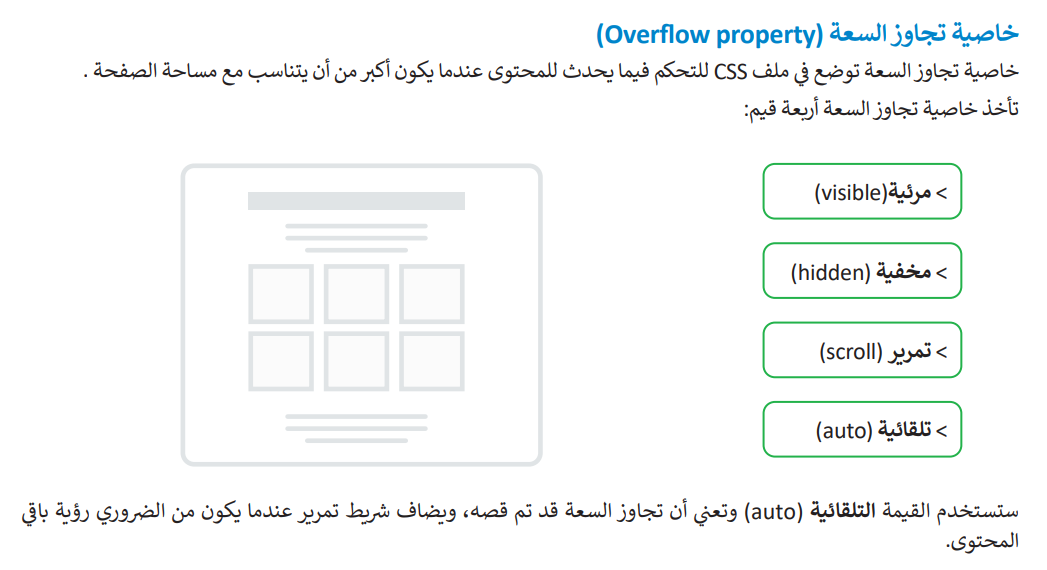 29
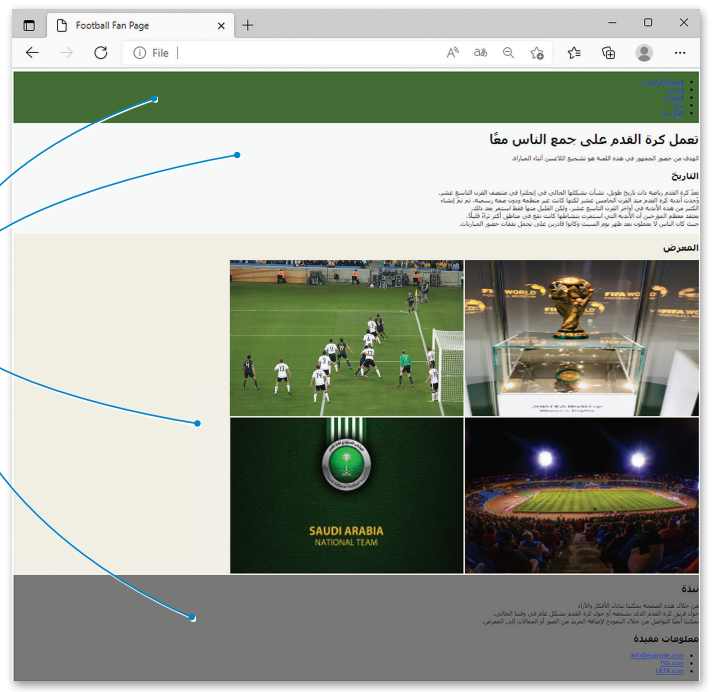 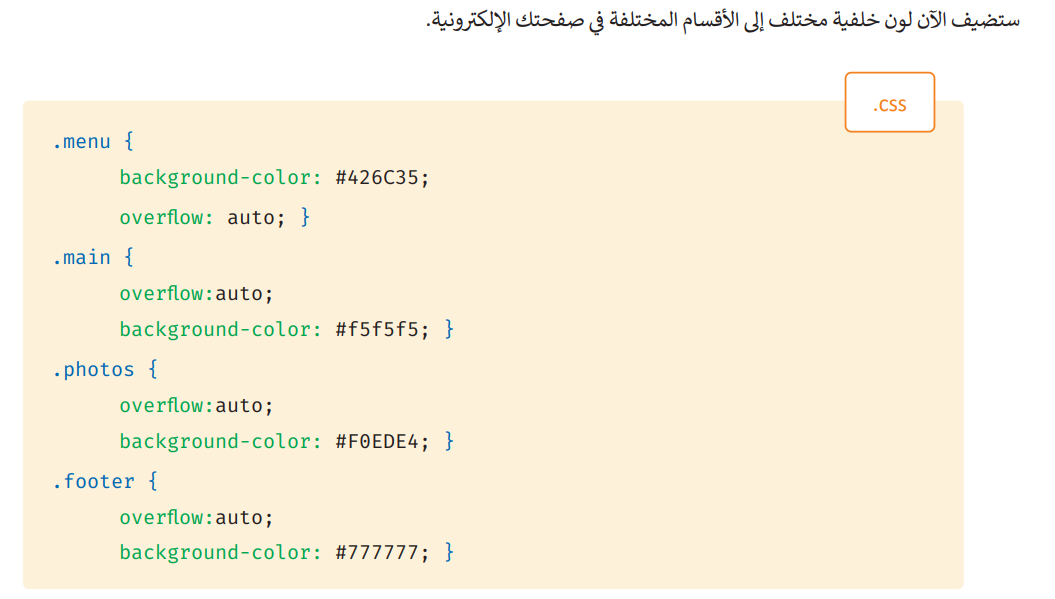 30
اهداف الدرس
مراحل إنشاء موقع إلكتروني
الخصائص التي ينبغي توافرها في الموقع الإلكتروني
تقسيم الصفحة في HTML
إنشاء ملف CSS وتعيين بعض التنسيقات على الموقع
 استخدام خاصية الخلفية (Background)
استخدام خاصية تجاوز السعة (Over flow property)
نموذج الصندوق (Box-Model) (الإطار – الهامش – الفراغ )
التحكم في حجم ومحاذاة الصور
تنسيق شريط التصفح
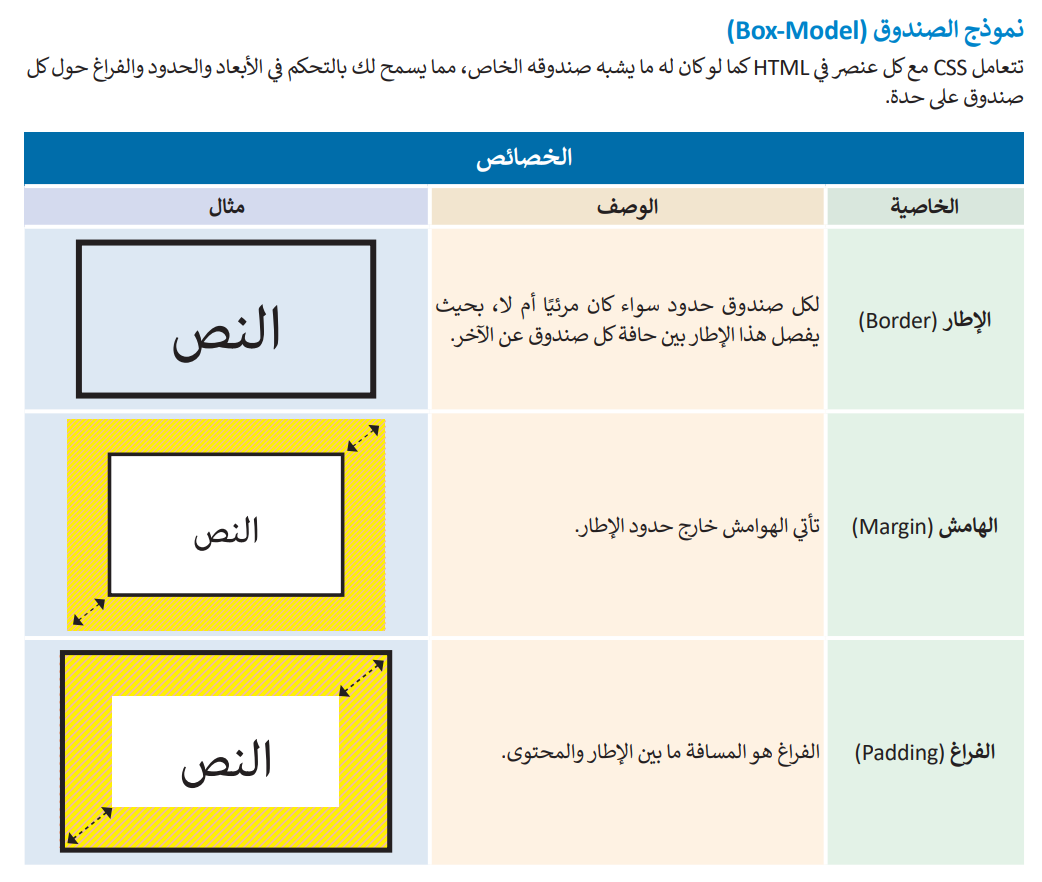 32
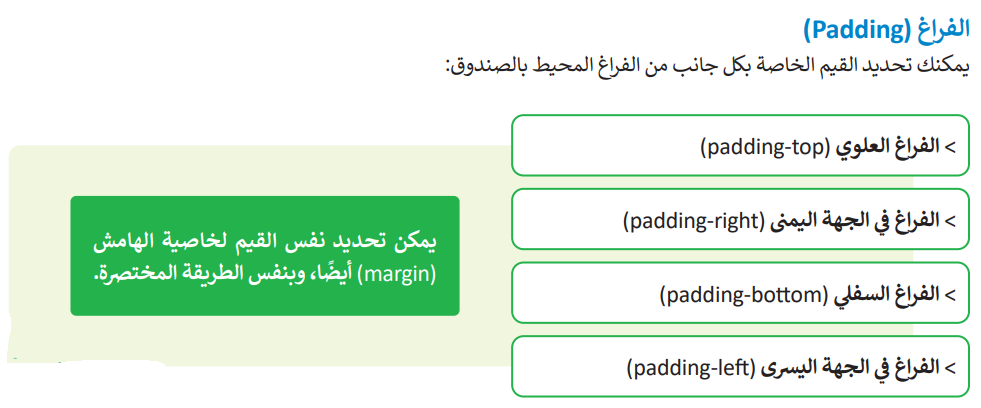 33
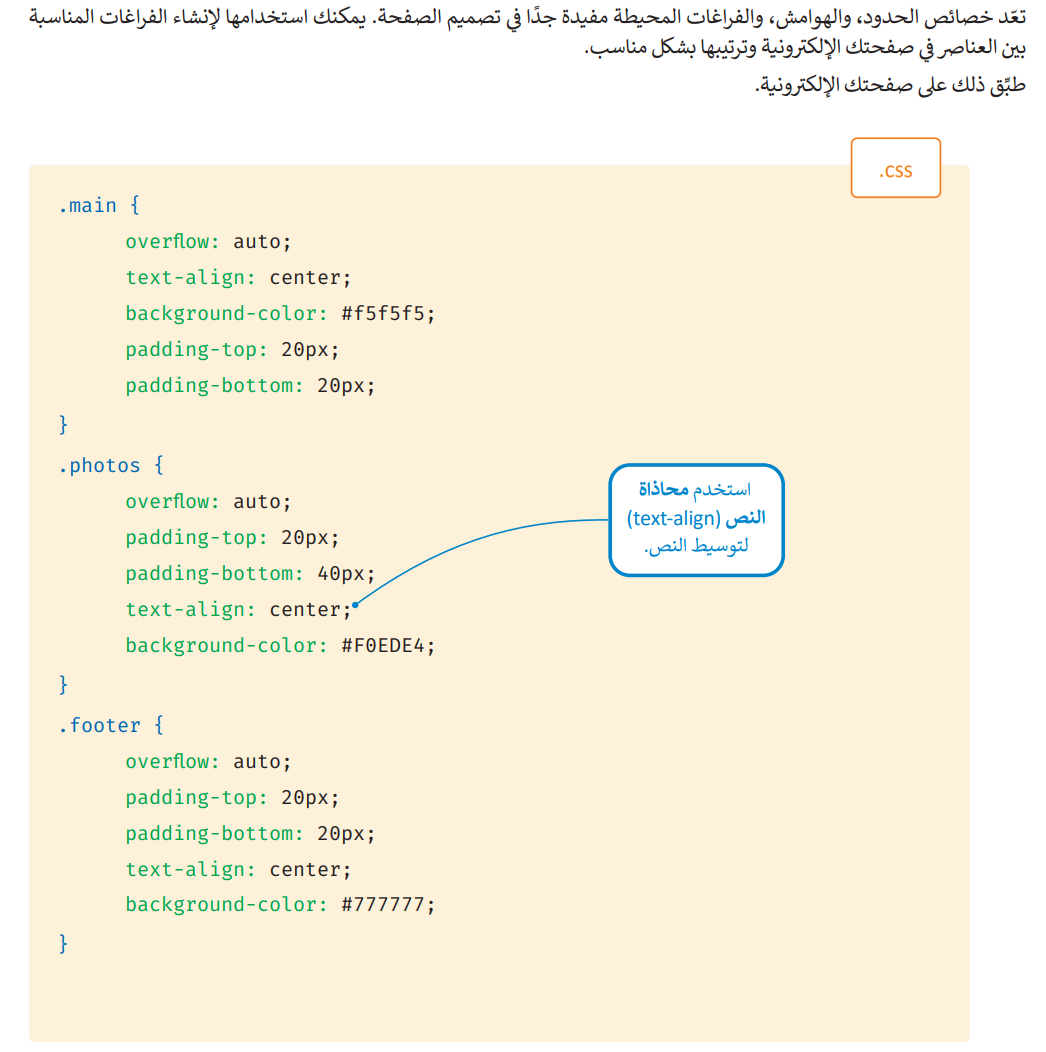 34
اهداف الدرس
مراحل إنشاء موقع إلكتروني
الخصائص التي ينبغي توافرها في الموقع الإلكتروني
تقسيم الصفحة في HTML
إنشاء ملف CSS وتعيين بعض التنسيقات على الموقع
 استخدام خاصية الخلفية (Background)
استخدام خاصية تجاوز السعة (Over flow property)
نموذج الصندوق (Box-Model) (الإطار – الهامش – الفراغ )
التحكم في حجم ومحاذاة الصور
تنسيق شريط التصفح
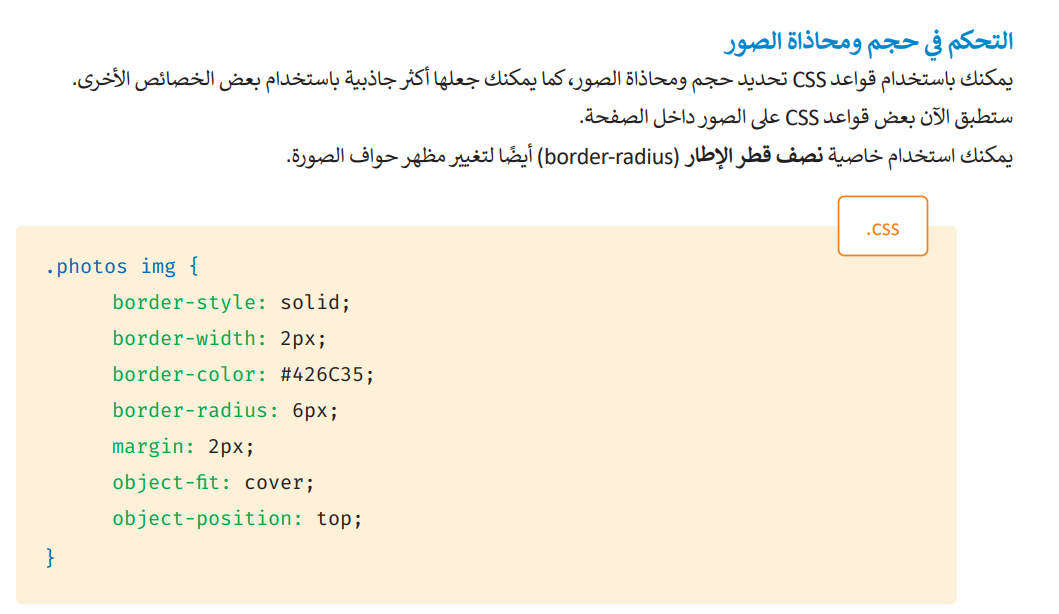 36
اهداف الدرس
مراحل إنشاء موقع إلكتروني
الخصائص التي ينبغي توافرها في الموقع الإلكتروني
تقسيم الصفحة في HTML
إنشاء ملف CSS وتعيين بعض التنسيقات على الموقع
 استخدام خاصية الخلفية (Background)
استخدام خاصية تجاوز السعة (Over flow property)
نموذج الصندوق (Box-Model) (الإطار – الهامش – الفراغ )
التحكم في حجم ومحاذاة الصور
تنسيق شريط التصفح
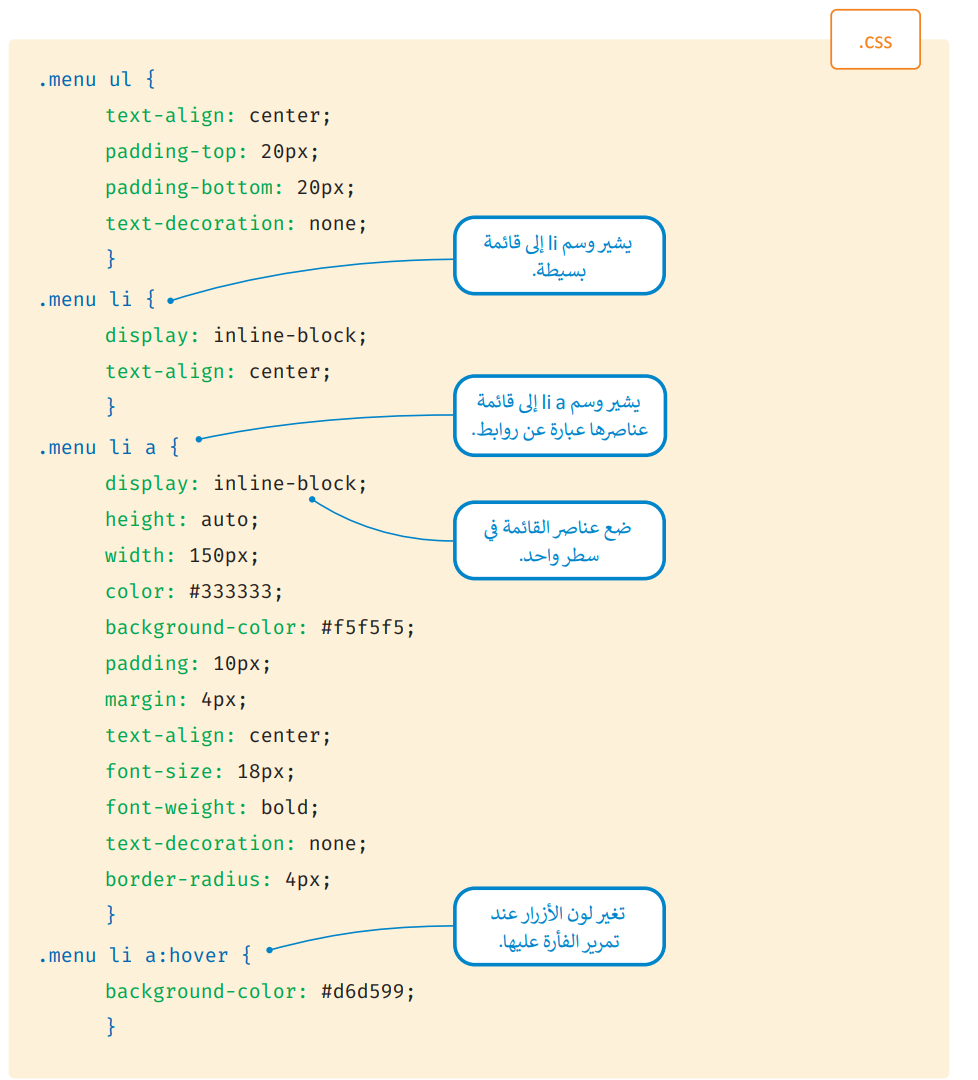 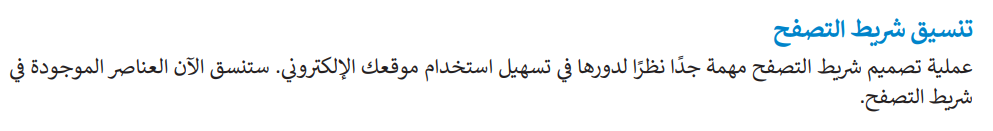 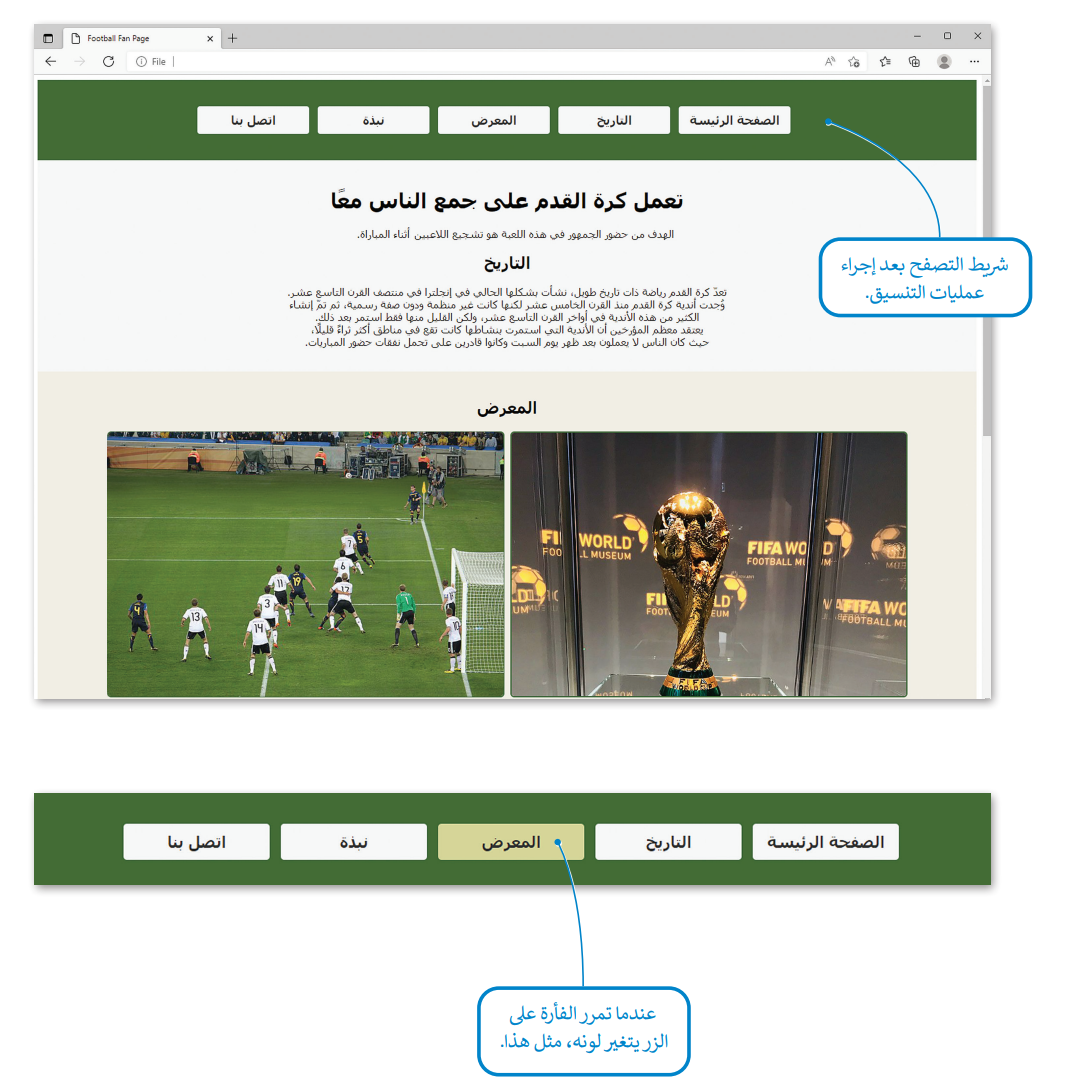 38
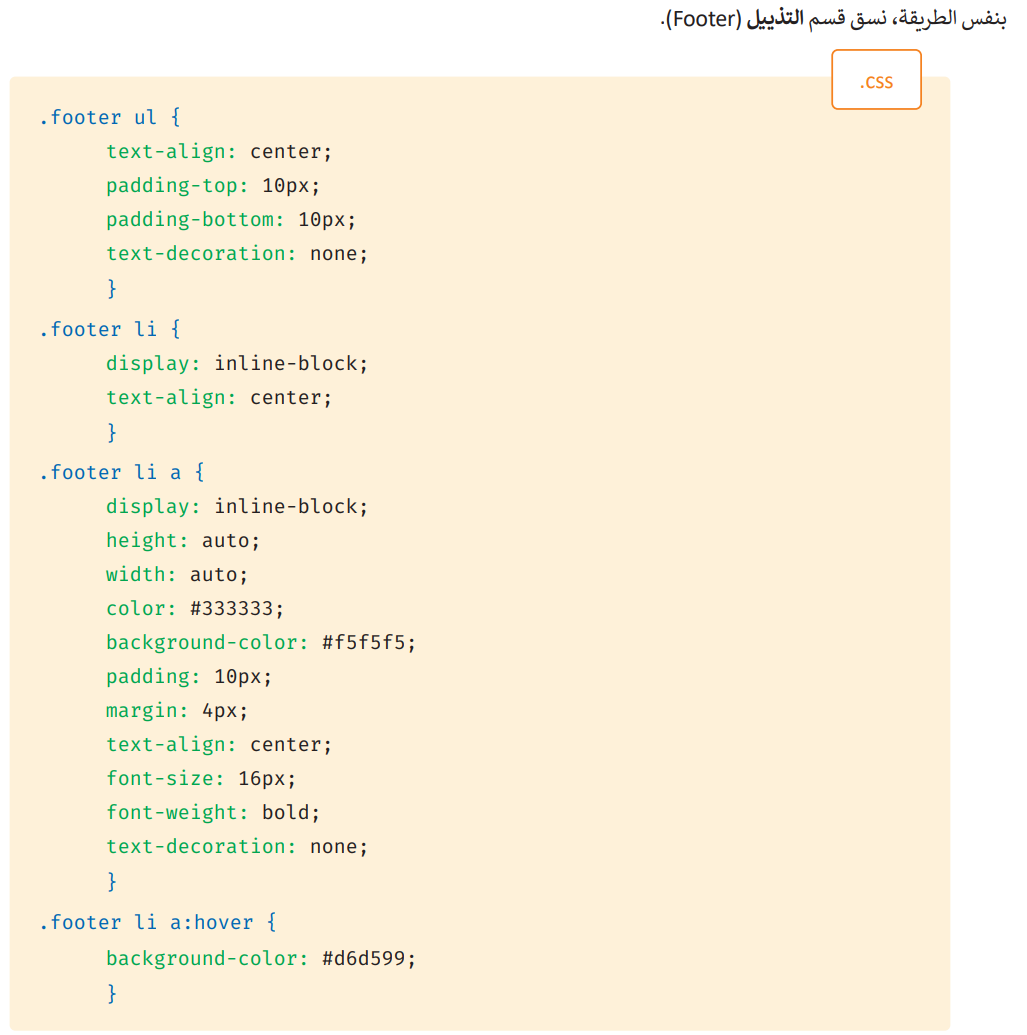 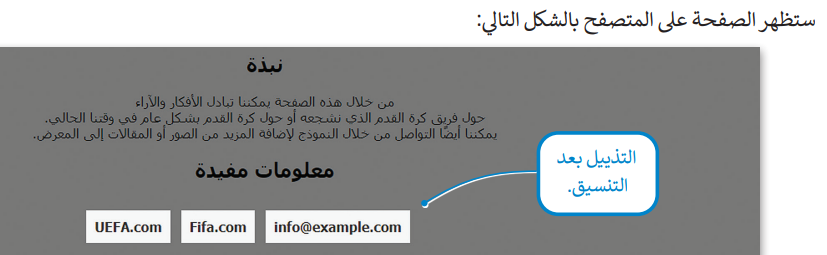 39
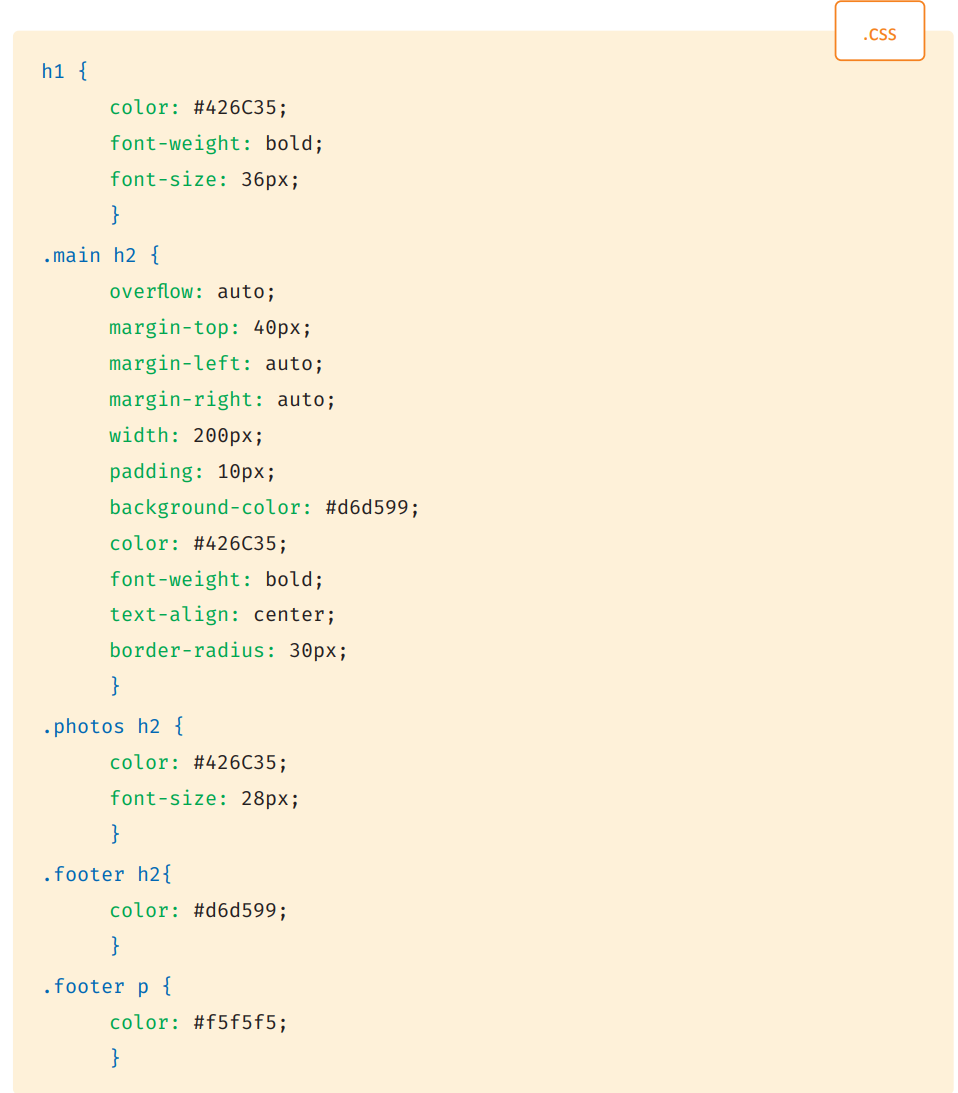 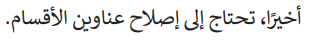 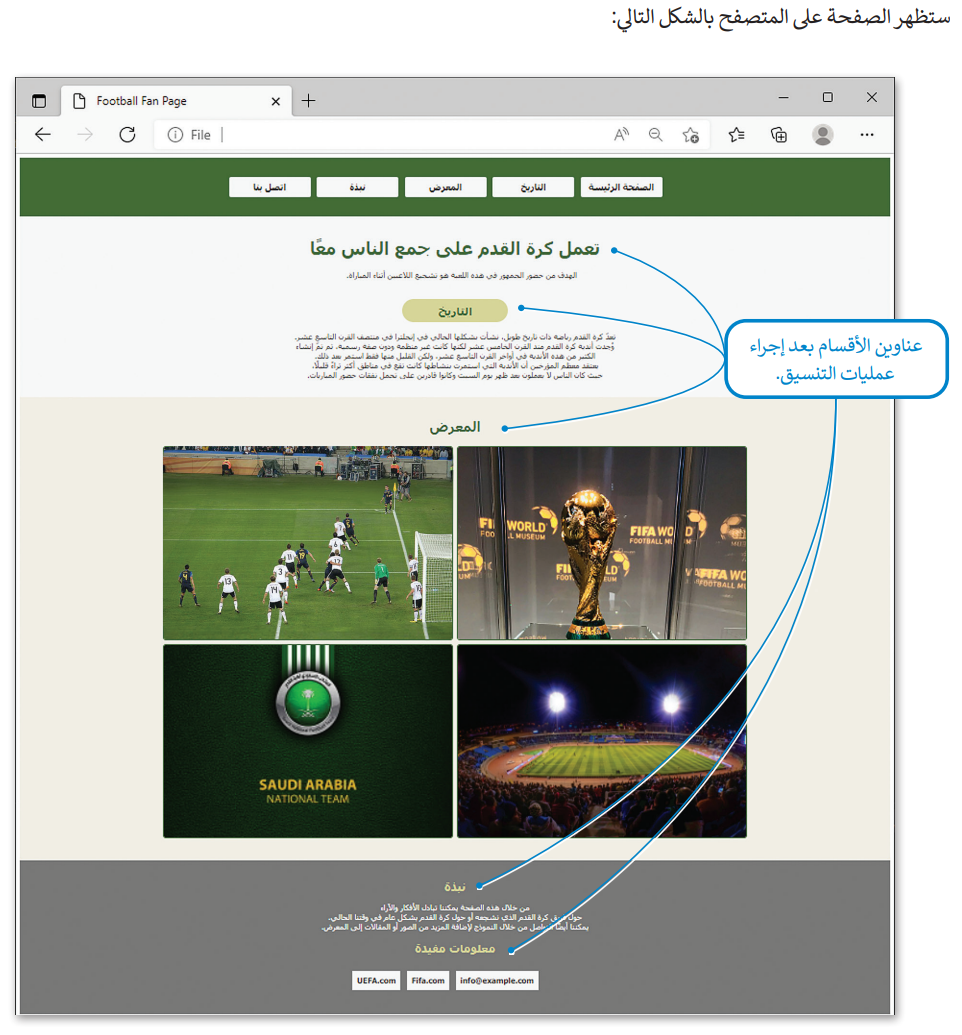 40
تقويم نهائي
الحصول على نقطتين للأسرع
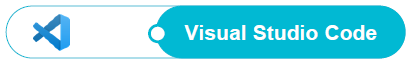 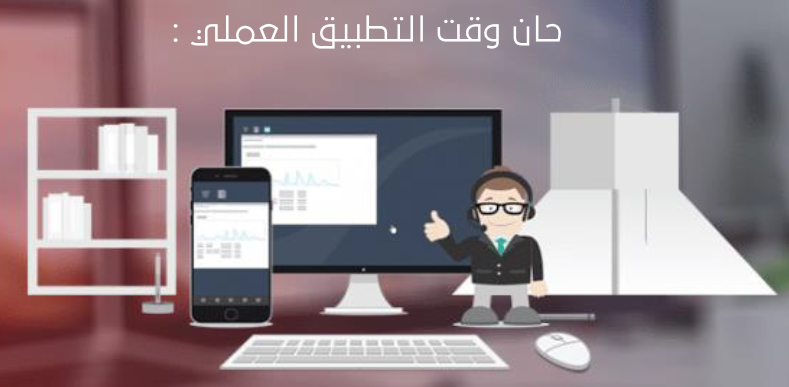 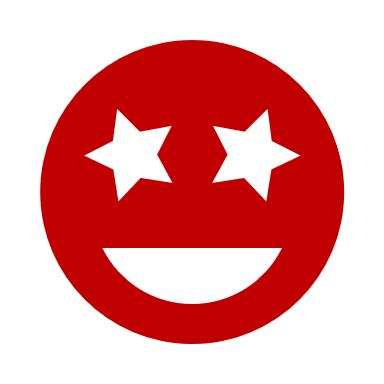 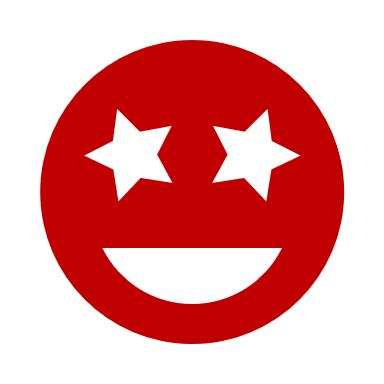 المهمة 2 : 
قومي بكتابة الكود في صفحةHTML
 ونفذي التنسيقات فيCSS  خارجية 
قومي بتنسيق شريط التصفح
  في قسم  menu مستعينة
  بصفحة 137 
قومي بتوسيط المحتوى main 
  وتغير خلفيته
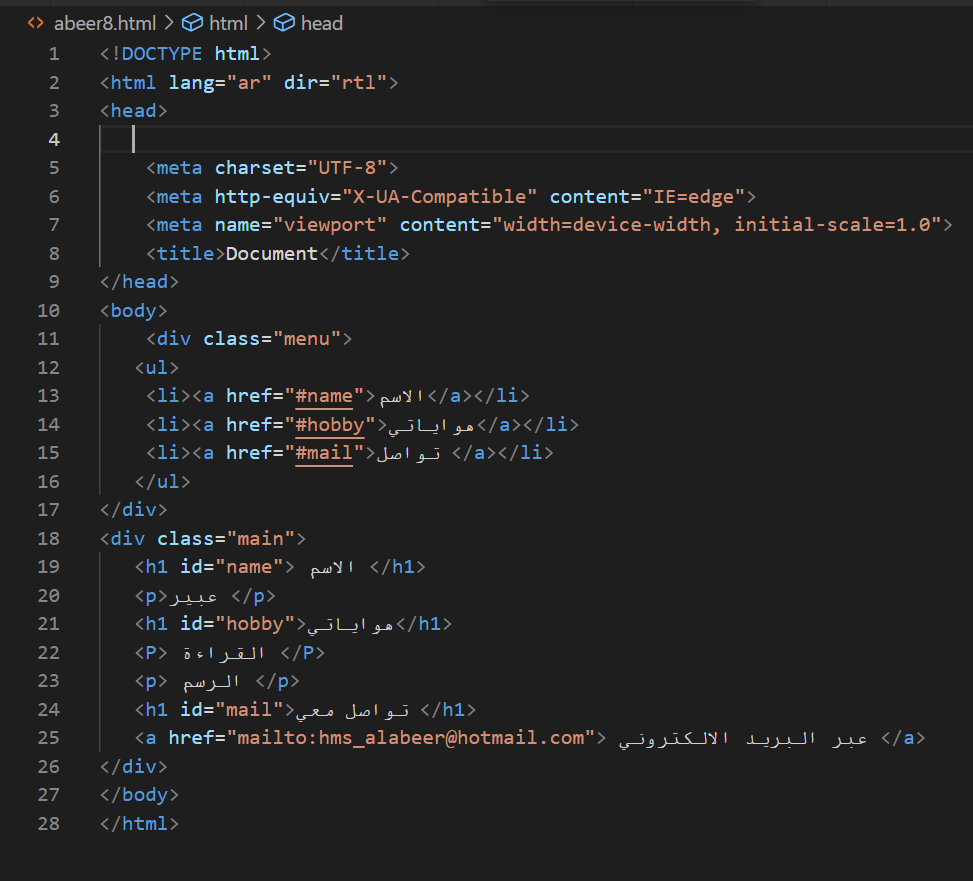 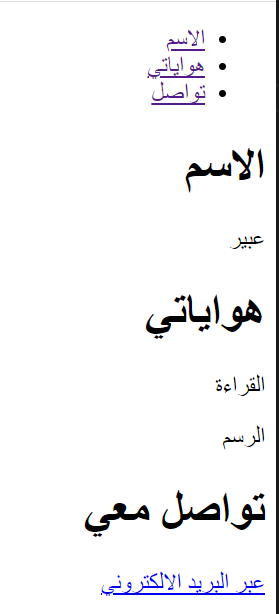 42
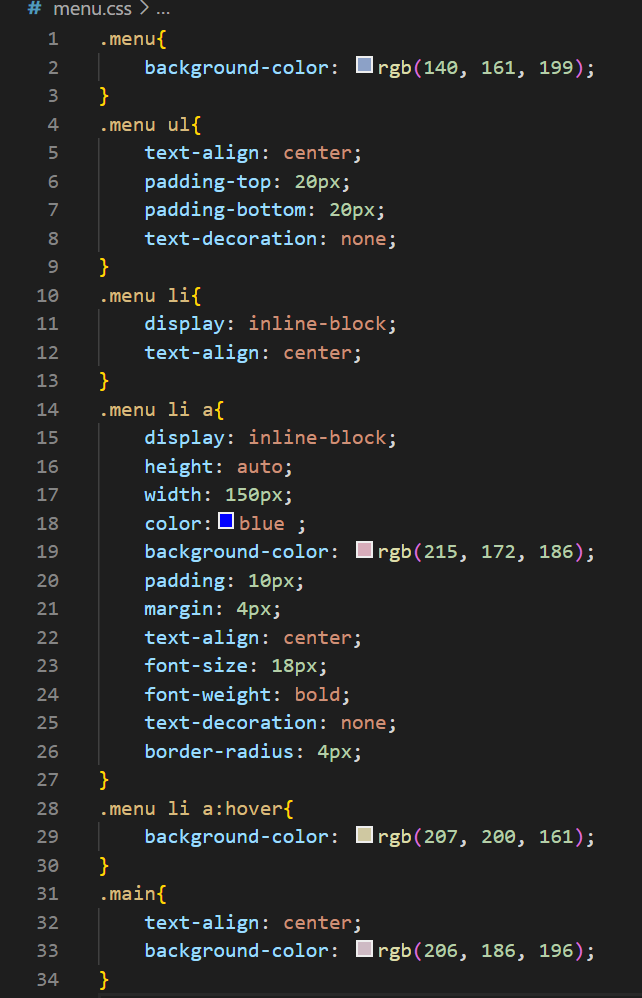 CSS
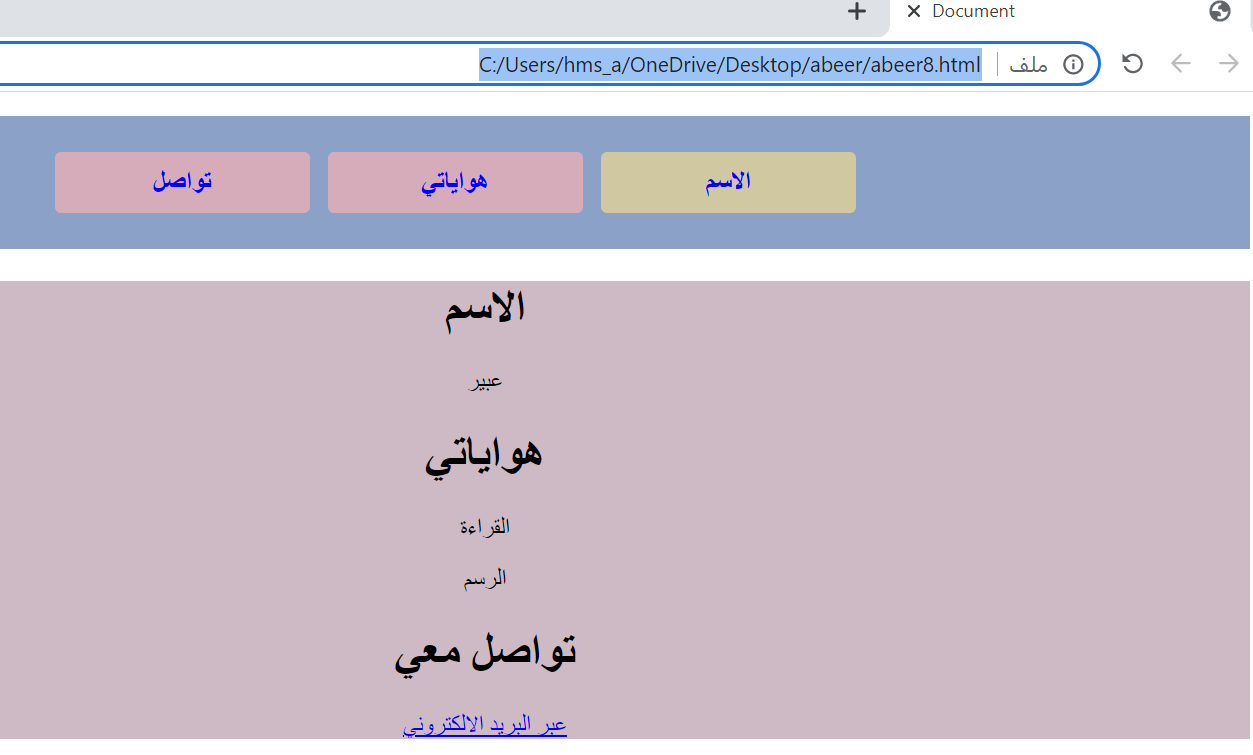 HTML
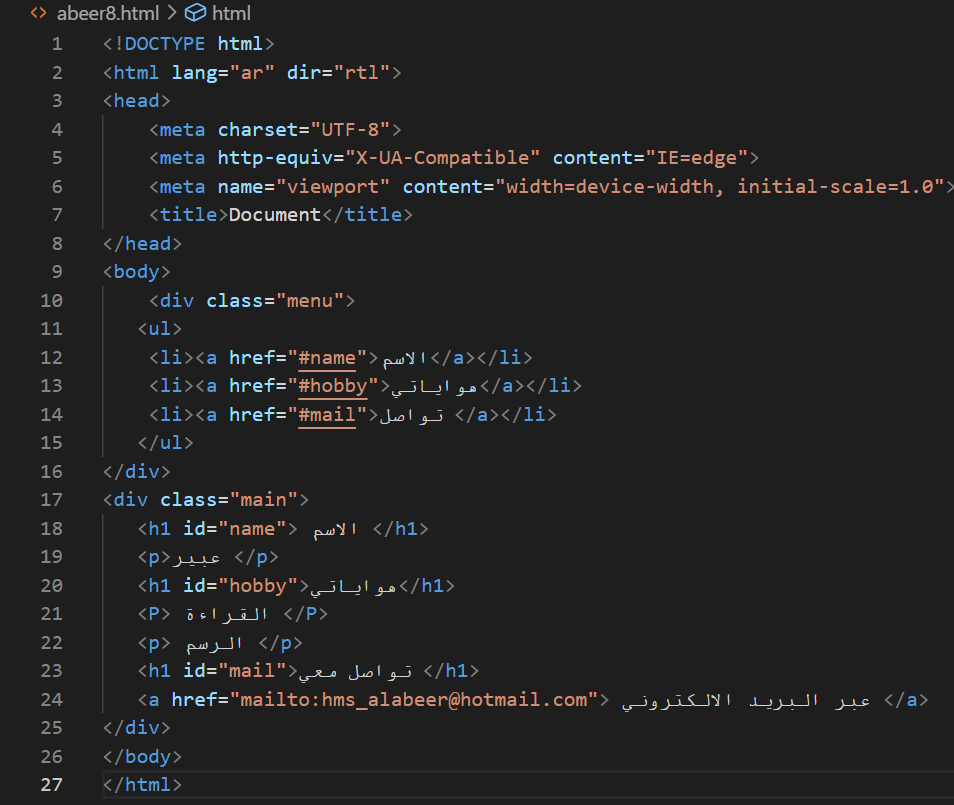 43
6
اثراء
لابأس من التطبيق على البدائل التعليمية على الأجهزة الذكية
شرح الدرس بالتفصيل
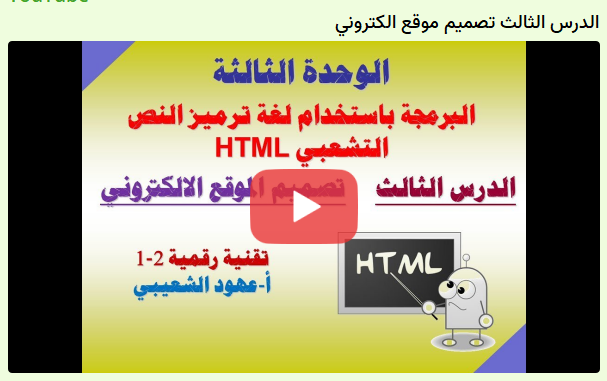 45
[Speaker Notes: 📲 نسخة Android - بديل تعليمي:
https://play.google.com/store/apps/details?id=io.spck

📱 نسخة iOS - بديل تعليمي:
https://apps.apple.com/us/app/spck-editor/id1507309511

الشرح
https://youtu.be/MY7VQjdEVUc

اسم البرنامج: Visual Studio Code 💎Ⓜ️ 

✳️ رابط Google Drive :
https://drive.google.com/file/d/1YrIjtYInU0aHSrT1zaO34Z1MEWKp7dGt/view?usp=sharing

✴️ الروابط الرسمية:

💻 نسخة Windows:
https://code.visualstudio.com/download

⭐️ بديل تعليمي 1 - موقع أونلاين:
https://harmash.com/web-editor/?tutorial=html&lesson=html-tags&file=doctype

🌐 موقع اونلاين 2 - موقع أونلاين:
https://vscode.dev/

📲 بديل تعليمي 3 - نسخة Android :
https://play.google.com/store/apps/details?id=io.spck

📱 بديل تعليمي 4 - نسخة iOS:
https://apps.apple.com/us/app/spck-editor/id1507309511]
7
الواجب
الواجب
حل الواجب في
 منصة مدرستي
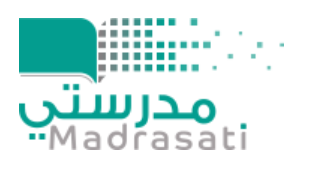 47